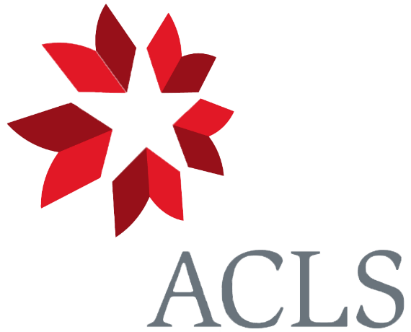 Digital Justice Grants Program :Operationalizing Digital Humanities Projects
André Brock, PhD (he/him)
Associate Professor
School of Literature, Media, and Communication 
Georgia Institute of Technology
November 14, 2024
[Speaker Notes: Good afternoon, everyone!! Welcome to the final webinar of the Digital Justice Grants Program fall webinar series, “Operationalizing Digital Humanities Projects.” If you missed the other webinars, which included a general information session about the program, a conversation about digital tools, methods, and deliverables, and a session about the role of community partnerships within these projects, those recordings and transcripts are available on the Digital Justice Program site. 

My name is Dr. Keyanah Nurse, Senior Program Officer of IDEA Programs and Program Lead of the Digital Justice Grants Program. I’m joined by my colleague Katie Reis,  Program Associate of IDEA, and the newest member of our team, Chinaza Okwonko, our Digital Humanities Intern, both of whom will be keeping an eye on the tech behind the scenes and who will also be monitoring the chat.

Before I introduce our very esteemed interlocutor, I want to reiterate that we started this series last year as an effort to provide a forum for applicants to directly engage with former reviewers of our digital grants programs from DJ to DEXT to DIG. Not everyone has access to the informal information sharing networks that can determine whether one writes proposal that gets funded. So these webinars sought to unveil some of the hidden curriculum of grant writing, and to provide some insight into specifics aspects of this program. And although our reviewer pool changes with each competition, the general justice-oriented ethos of the program does not. Therefore, there’s incredible value in getting insight into how prior reviewers have evaluated and assessed the various components of these applications. 

Today, we’re aiming to get even more concrete and talk about how one operationalizes digital humanities projects, largely because the logistics of a project can either support or undermine some of the larger social, political, and intellectual ambitions of those projects. We are also having a more direct conversation about those concrete elements – the budget, timeline, and workplan – because they directly inform how reviewers understand feasibility – which I would remind folks is one of the evaluation criteria that we use in the peer-review process. 

Today, we are joined by Professor Andre Brock, who is an Associate Professor in the School of Literature, Media & Communication at the Georgia Institute of Technology. Dr. Brock is one of the preeminent scholars of Black Cyberculture. His work bridges Science and Technology Studies and Critical Discourse Analysis, showing how the communicative affordances of online media align with those of Black communication practices. His scholarship includes published articles and books on racial representations in videogames, black women and weblogs, whiteness, blackness, and digital technoculture, as well as groundbreaking research on Black Twitter, including the award-winning text Distributed Blackness: African American Cybercultures.]
Session Overview
General Discussion
Q&A 
Closing Remarks
[Speaker Notes: For those of you familiar with the structure of these session, you’ll recognize that we’re following a similar format in that we’ll start this session with about 30 minutes of discussion between me and Professor Brock related to today’s topic. That discussion, and the questions that will animate it, have been specifically curated around how you might more strategically and intentionally use the budget, the workplan, and project timeline to strengthen some of the arguments you make in the prompts. It’s also meant to shine a light on how some reviewers consider these elements beyond the application prompts in terms of assessing the justice-oriented values of the project.   

Given that we have one interlocutor today, we will stay in the main room after that discussion and those who are interested can stick around for a more interactive discussion with Professor Brock about any of the topics we surfaced during the first half of the session, or if you’re interested in getting feedback from him about these elements for your specific project. As a reminder, the first half of general discussion will be recorded and posted to the ACLS site, whereas the second half will not be recorded. Out of respect for everyone in this space, I want to name that we expect confidentiality in terms of the discussion we have in the second half. Folks are sharing details and information about their projects and applications, and while there’s value in the collective learning that happens in that broader conversation, we should also be mindful of maintaining the integrity of that space so that folks feel empowered to get the feedback they want.]
Deadline for Applications: 

December 3, 2024 
9 PM EST

Notification of First Round Review: 
February 2025 

Notification of Final Review: 
April 2025
[Speaker Notes: Prompt Katie to put post-webinar survey in CHAT 

The deadline for applications, which is December 3, 2024 at 9 PM EST. After this date and time, our online fellowship application will no longer allow for submissions, and unfortunately, we cannot allow for extensions of any kind.  This date is also the deadline by which the administrators at your respective institutions should submit their institutional verification. For that reason, if you are applying, I recommend you register in the application portal as soon as possible so that you can submit your administrator’s email address, and our portal will send them the instructions on how to submit the verification form. 

Given the increased volume of applications we received in last year’s competition (I believe there was about a 140% increase in applications compared to the 2021-2022 competition), we’ve had to also restructure our review process and institute an additional round of review. The results of that first round of review will be shared February 2025, followed by the results of the final round of review in April.]
Digital Justice Fall 2024 Webinar Series
Final Office Hour with ACLS Staff 

Friday November 22 | 11 AM – 12 PM ET
[Speaker Notes: https://www.acls.org/programs/acls-digital-justice-grants/]
Thank you and best of luck on your application!
For further inquiries, please email:
digitaljustice@acls.org
[Speaker Notes: https://forms.gle/122ZFgwRgKS9ARZo6]